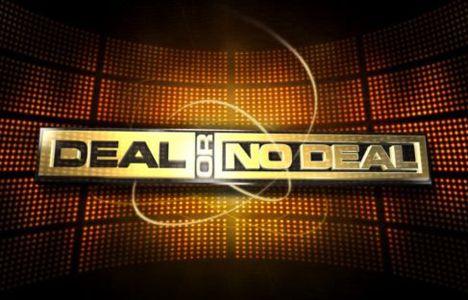 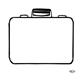 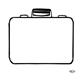 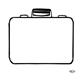 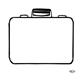 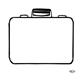 5
4
1
2
3
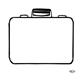 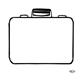 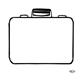 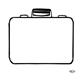 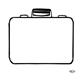 6
7
8
9
10
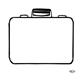 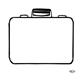 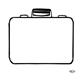 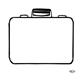 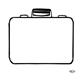 15
11
12
13
14
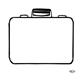 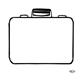 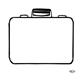 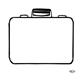 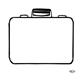 20
16
17
18
19
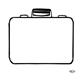 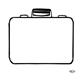 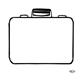 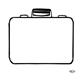 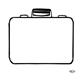 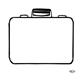 23
21
22
24
25
26
Box 1
A system in which people are bought and sold as property
Back to Suitcases
Box 2
A military partner
Back to Suitcases
Box 3
A formal agreement between countries
Back to Suitcases
Box 4
Someone who owns land or property
Back to Suitcases
Box 5
Another word for a rebellion
Back to Suitcases
Box 6
A product bought from other countries
Back to Suitcases
Box 7
An area defined by common features
Back to Suitcases
Box 8
A disagreement
Back to Suitcases
Box 9
What product was traded by southern colonists who lived near the coast?
Tobacco
Wheat
Timber
Iron
Back to Suitcases
Box 10
Which colony was founded by Quakers?
New Jersey
Delaware
Pennsylvania
New York
Back to Suitcases
Box 11
Which of the following was an artisan?
Farmer
Blacksmith
Indentured servant
Merchant
Back to Suitcases
Box 12
Why were there more slaves in the Southern colonies than in the Northern?
The weather was warmer in the South
Southern farms needed many workers
Northern colonists opposed slavery
The harbors in the south were better
Back to Suitcases
Box 13
King Philip’s War was an example of:
British troops trying to conquer Native Americans
French traders helping Native Americans
Colonists putting down a rebellion by slaves
Native Americans resisting New England Colonists
Back to Suitcases
Box 14
Which county first colonized the area that is now New York?
England
France
Netherlands
Spain
Back to Suitcases
Box 15
Which colony welcomed Catholic settlers?
Virginia
Maryland
Carolina
Georgia
Back to Suitcases
Box 16
Which of the following was one of the Middle Colonies?
Pennsylvania
Maryland
Virginia
Connecticut
Back to Suitcases
Box 17
England passed laws to limit manufacturing in the colonies.  Because of that, the colonies:
Had to trade with NA to get goods
Had to get goods from France
Had to find ways to live without goods
Had to buy goods from England
Back to Suitcases
Box 18
Setting Fire to Property-Breaking Tools-Stealing Food-Escaping
What is the BEST title for this list?
Ways of Resisting Slavery
Illegal Activities in the Colonies
Crimes Against the British
Opposition to British Laws
Back to Suitcases
Box 19
Which BEST describes George Washington’s role in the F and I War?
He tried to force the French out of the Ohio River Valley
He tried to force NA to support the British
He won the most important battle of the war
He lost the support of all the NA
Back to Suitcases
Box 20
In which Activity did colonists directly change the natural environment?
Forcing NA off the land
Damming rivers to create power
Trading tobacco for tea and clothing
Specializing in one type of work
Back to Suitcases
Box 21
List the 3 Classes of Colonial Society
Back to Suitcases
Box 22
What is another word for varied?
Back to Suitcases
Box 23
An attack on British forts and villages in the Ohio River Valley
Back to Suitcases
Box 24
A conflict in which Metacom and his people were defeated
Back to Suitcases
Box 25
An order that clocked colonists from settling west of the Appalachians
Back to Suitcases
Box 26
A product sold to other countries
Back to Suitcases
And the Million Dollars is in case……
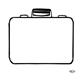 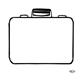 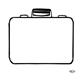 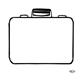 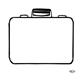 5
4
1
2
3
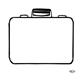 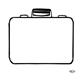 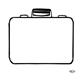 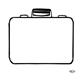 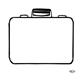 6
7
8
9
10
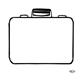 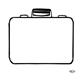 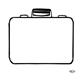 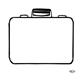 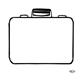 15
11
12
13
14
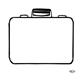 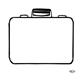 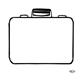 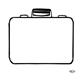 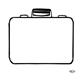 20
16
17
18
19
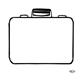 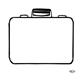 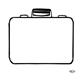 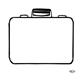 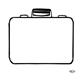 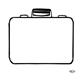 23
21
22
24
25
26
17
WINNER